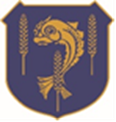 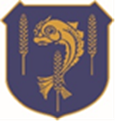 Take Away ‘Home Learning’
The Peri-ometer 4 task menu shows the level of challenge of each task ranging from extra mild to extra hot. All tasks should be completed during the term.
Term: …Rotation 1,2,3 & 4.
Year group: …8…………………
Subject: …DT……
Topic: …Plastics………….
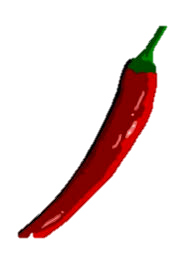 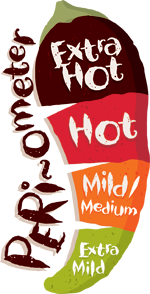 The more detail the extra hot your work will be. Clear hand  drawings with lots of notes.
Name tools and process that you have used. Annotate your drawings.
Draw and write stages of making your product. Show beginning stages to final outcome.
Make a chart of the two families of plastics and name its usage with images.
Divide page in half with one side Thermoplastics and the other side Thermosetting plastics. Now list with images.
Learn a range of different plastics and know what categories they belong to.
Explore ways to make your plastic clock more sustainable, such as using recycled materials or designing it to be easily recyclable
Investigate the environmental impact of plastic production and disposal.
Learn to think critically about the ecological footprint of your designs and sustainability issues list them.
Research four digital black and white images that you may consider to make for your clock project.
Transfer images to school network via Email or save onto USB. You will need to access onto CAD room. In DT.
Images should be simple and not photographic quality. Type outline and click images when looking on searching.